National Population and Housing Census 2024

Training and  Field Operation Strategy
PRESENTATION OUTLINE
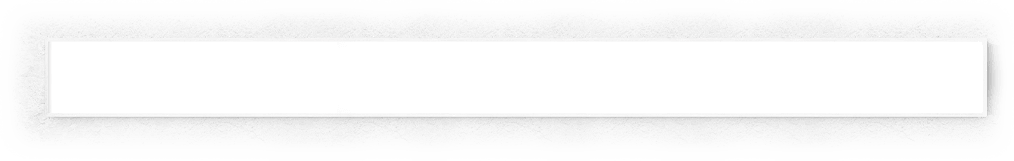 Introduction
1
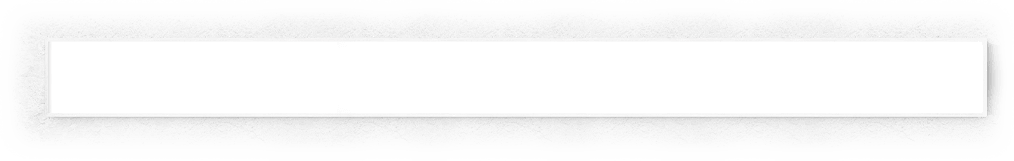 2
Training objectives
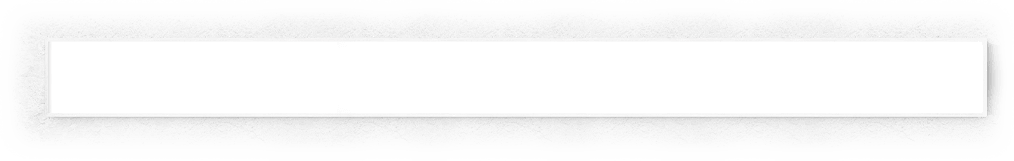 3
Training materials
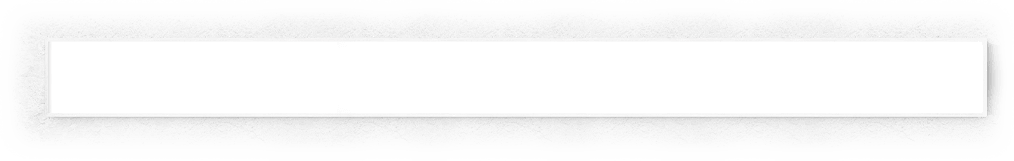 Implementation
4
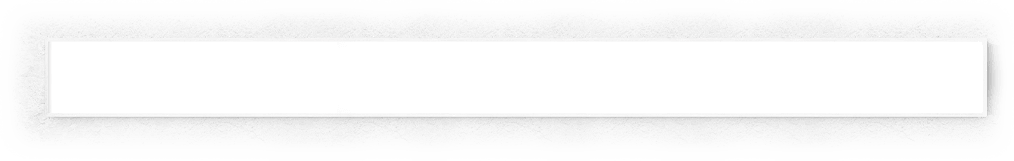 Data Collection Monitoring
5
Introduction
The training of the census staff is a vital component in the successful conduct of the 2024  Population and Housing Census 

The Digital Census
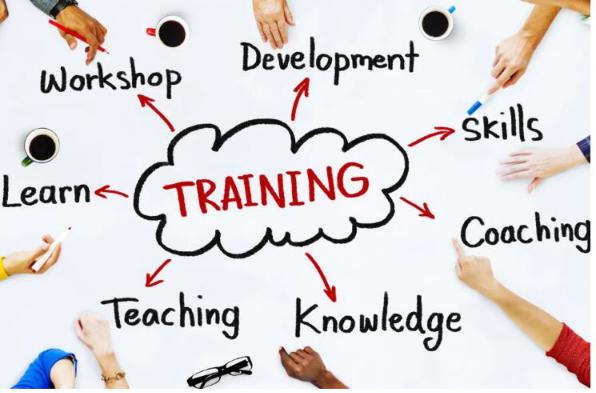 ‹#›
Introduction…
Common understanding  of concepts and definitions of different terminology leads to successful data collection and quality of the information collected.
Training is a very crucial stage in the implementation of census activities to have common understanding of Census Enumeration procedures
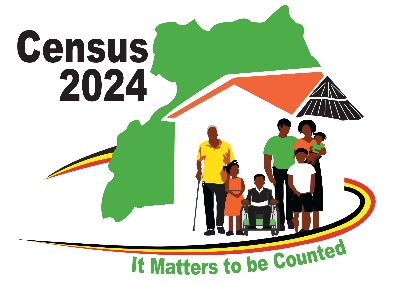 Training for the 2024 NPHC enumeration will be conducted at four (4) levels
Training objectives
To have common understanding of enumeration SoPs (census instruments- questionnaires, manuals etc)

To use the same methodology in all levels of Training

To provide detailed knowledge and accurate understanding of the Population and Housing Census (Digital Census) process, procedures, and filling up of census forms through Tablet. 

To ensure  fully comprehend how to collect the true and accurate Population and Housing Census  using  tablets
‹#›
Training Mechanism
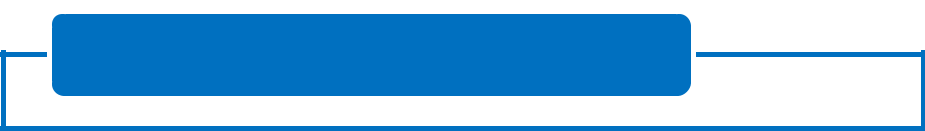 Training of Trainer(TOT)
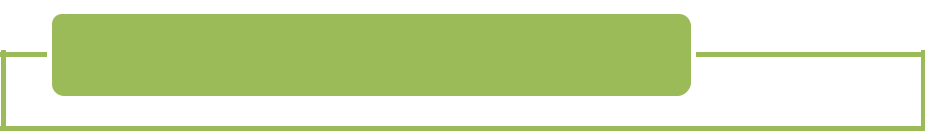 Training of  District Census Officers
Training of  Sub County Census Officers
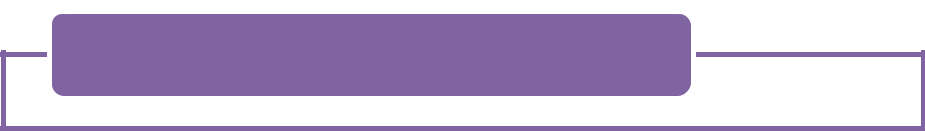 Training of  Enumerator and parish Supervisors
Training schedule
Training Methodology
Power point presentation
Mock Interview and Role Play
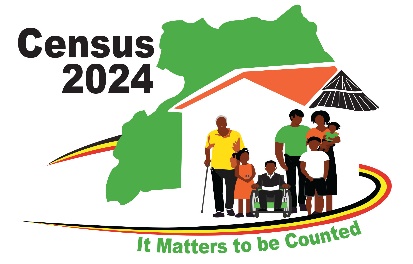 Brainstorming before starting of the lesson
Class assessments
Interactive lecture (reading questionnaires and manual, explaining the content)
Field practice (urban and rural EA)
Implementation strategy
Implementation Before Enumeration
Identifying the EA and its boundaries and Sort out any boundary issues for proper coverage and completeness
Every enumerator  will  be accompanied by a local leader and  will be assigned one EA of about  145 households 
(the range is 50-149 House holds)
Special groups include travelers and outdoor sleepers
Collective households are hotels occupants, army camps and barracks, prisons, remand homes, police cells, hospitals etc
Charting the best route to use during enumeration
De facto approach
Implementation During Enumeration
-
Census night - 9th May 2024
10 Days’ enumeration
Implementation During Enumeration…
Enumeration of special populations vagrants, travellers, hospitals and the like  will be  strictly done on the census night

Data capture will be done using tablets. 

All Institution households and special populations  will  be enumerated using the Institutional and Special population groups questionnaire

In accommodation facilities, special forms (hardcopy) will be left at the hotel and filled by  front-desk officers for ALL guests booked for night-stay
Implementation During Enumeration…
All other households  will be  enumerated using the Household questionnaire. 

VIPs and dignitaries  will be enumerated within the first 2 days;

Responses  will be captured directly into tablet with Heads of Households as respondents. Where information is unknown, individual persons can be interviewed.

Fertility questions should be answered by the woman herself

The average enumeration time is 45-60 minutes

At the end of each day, enumerators will send data directly to UBOS. Where internet challenges exist, s/he send to their supervisors using Bluetooth then supervisor sends to headquarters.
Implementation During Enumeration…
The District Census Officer is responsible for the Census implementation in the district

DTOs, District Census Officer, DITO and sub-county and parish  supervisors oversee the enumeration exercise by being in the field with the teams;

The trainers and trainees at the National level work serve as Quality Control Supervisors during enumeration. There should be 2-3 QC supervisors in each district;

There should be one ICT supervisor in each Ward. The content supervisor supervises 10 enumerators
Roles of the Parish Supervisor
01
04
02
Spot Check
Discussion
Check Data
Back checks
Discuss any irregularities observed with the respective enumerator
Check information sent by the enumerator via Bluetooth so that he/she can review and verify such information
Conduct back checks to the households where marks have been made on their houses to indicate completion of enumeration
Observe at least one interview of each enumerator especially on the first day
Roles of the District Census Committee
Ensure all persons in their areas of jurisdiction are enumerated

Provide security for census personnel and equipment.

Ensure enumeration of special populations is done on the Census Night

Sensitize people within their area of administration to participate in Census

Resolve boundary conflicts whenever they arose

Mobilize transport for various logistics
Data Collection Monitoring
Data Collection Monitoring
Objective: To enhance the credibility of the census.
Specifically
To document the census process and the way data  will be  collected in a selected number of sub-counties and enumeration areas,

To observe objectively the census against international standards and national legislation,

To Provide feedback to UBOS and document lessons learnt and good practices for building capacity in future censuses
Data Collection Monitoring…
A team of independent monitors drawn from external stakeholders, the United Nation (UN) Agencies and  UBOS  M&E   will conduct census monitoring
They will be briefed on the procedure for undertaking the 2024 National Population and Housing Census

Monitoring  will be done between 4th April and 20th  May, 2024;

They  will be  allocated regions for monitoring

They will provided feedback to UBOS

2.   Census will be monitored using  dashboards with access to information for personnel at different levels. It shows coverage per day and data points for selected indicators.
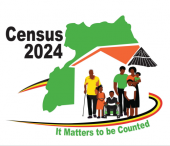 Thank You
Any Questions
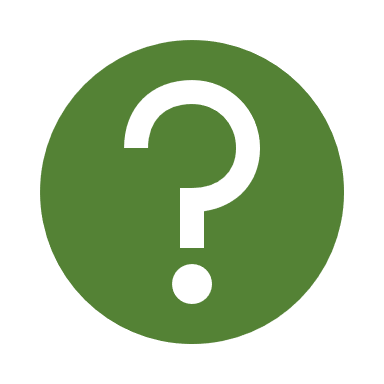